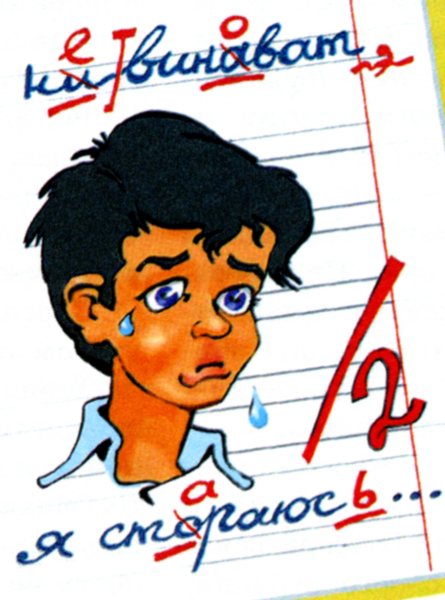 ШКОЛЬНЫЕ ТРУДНОСТИ
ШКОЛЬНЫЕ ТРУДНОСТИ
Социальные   и     
                     эмоциональные
      Педагогическая запущенность
                                                       ребенка.
     Конфликт между педагогом       
                                               и родителями.
    Конфликты ребенка 
                                    с  одноклассниками.
Личный конфликт или 
                    просто непонимание 
                        между учителем и учеником
Биологические
Часть детей приходит в первый класс, не достигнув уровня школьной зрелости.

Соматически ослабленные дети.

Леворукостъ ребенка.

Неврологический диагноз
(ЗПР, ИН, СДВ, СДВГ, ММД, заикание)
Специфические расстройства развития школьных навыков
Дислексия
Дисграфия
СДВ и СДВГ, медлительность
Акалькулия
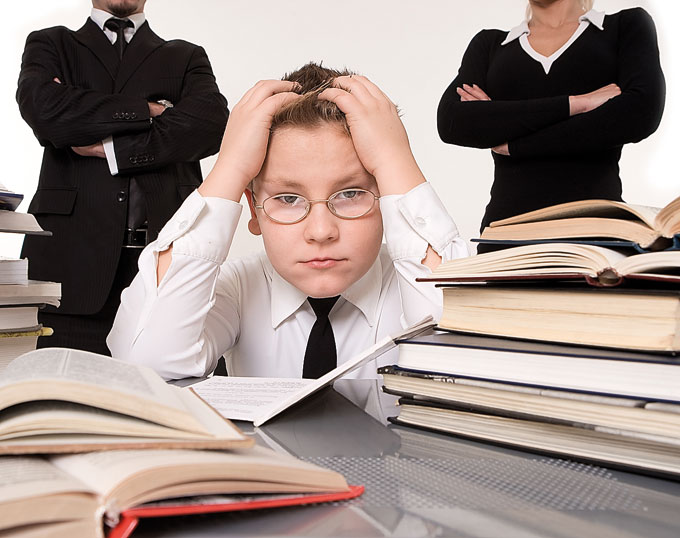 Дислексия 
 это специфическое нарушение способности к чтению, 
         когда при чтении ребенок допускает однотипные ошибки.
Дети путают схожие по написанию буквы
Побуквенное чтение, замена,   переставление и пропуски  букв и слогов.
  Механическое чтение  -не может понять  частично или полностью смысла прочитанного 

Проблема согласования существительных и прилагательных, существительных и глаголов

Не может запомнить связь между обозначением буквы и звуком, который она "дает" при чтении.
Дисграфия
 это специфическое нарушение письма
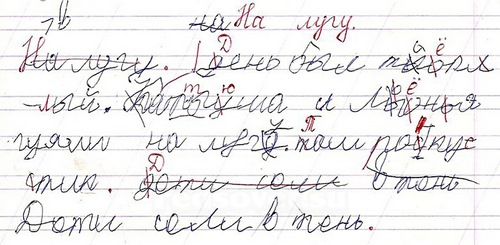 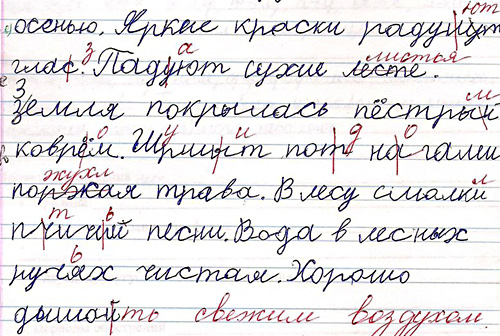 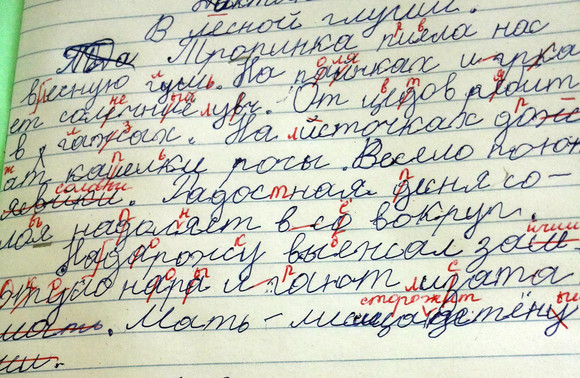 Дисграфия
 это специфическое нарушение письма
Ребенок неправильно произносит звуки, а значит, проговаривая их про себя, неправильно записывает.
Ребенок правильно произносит звуки, но путает их со схожими по звучанию 
Затрудняется в написании и различии букв: добавляет лишние элементы 
На письме может пропускать или повторять целые слова, перестанавливать слоги и буквы местами, писать слитно разные слова 
Что ребенок не может правильно склонять слова по родам и падежам, не может согласовать прилагательное и существительное.
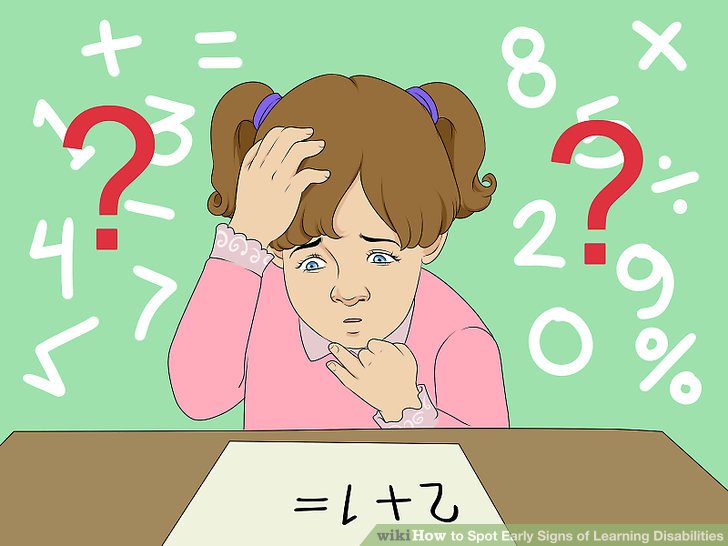 ДИСКАЛЬКУЛИЯ
неспособность к изучению арифметики
сложности с различением и написанием цифр;
 неумение определять время и ориентироваться в часах, минутах, секундах;
  нарушения координации тонких движений;
 неспособность определить пройденное расстояние, измерить длину отрезка;
 сложность восприятия понятий «меньше», «больше»;
 невозможность решения задач без иллюстративного сопровождения;
 сложности при решении логических задач, выполнении действий с абстрактными категориями;
 неспособность визуального определения количества предметов, составления их в группы без пересчёта их по одному.
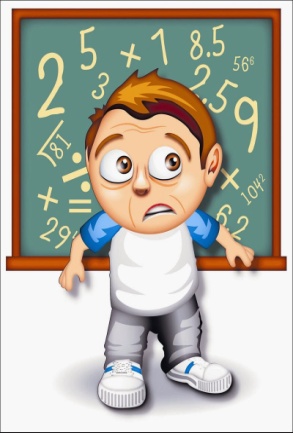 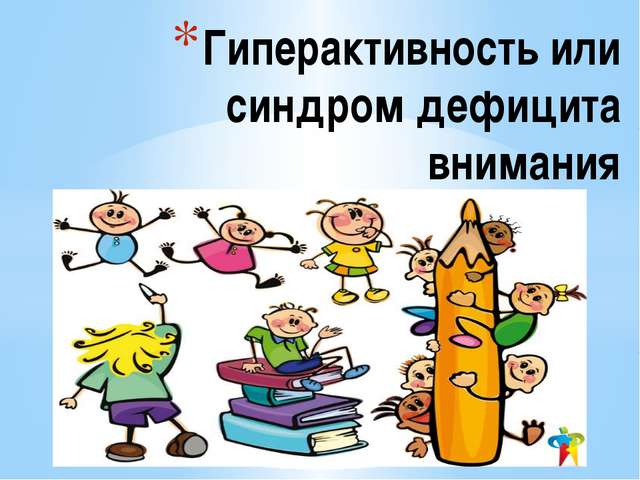 Синдром дефицита внимания (СДВ) 
                            и гиперактивности у ребенка (СДВГ)
неврологическое заболевание 
нарушения поведения и проблем в учебе у детей  школьников.
Ребенок с СДВГ непоседливый, импульсивный,  трудно концентрирует внимание на чем либо.
Проявляет «бестолковую» активность, не может усидеть на занятиях в школе не станет заниматься тем, что ему не интересно. 
Он перебивает старших, играет на уроках, занимается своими делами, может залезть под парту. 
При этом ребенок правильно воспринимает окружающее. 
Он слышит и понимает все указания старших, однако не может выполнять их инструкции из-за импульсивности. 
Несмотря на то, что ребенок понял задание, он не может довести начатое до конца, не в состоянии планировать и предвидеть последствия своих поступков.
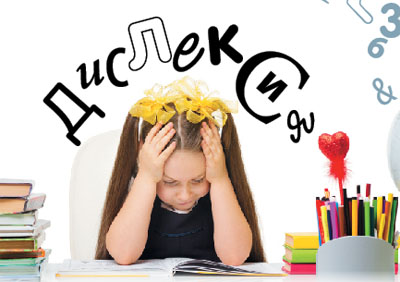 ДИСЛЕКСИЯ
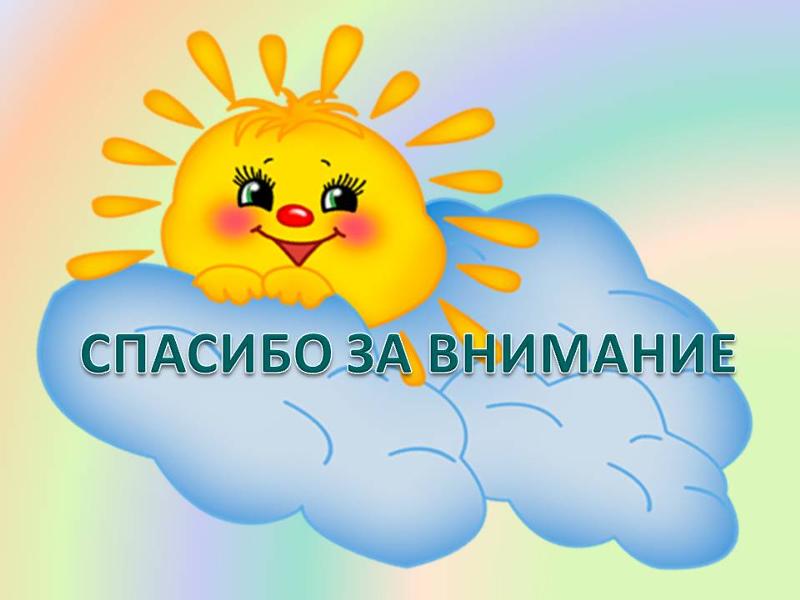 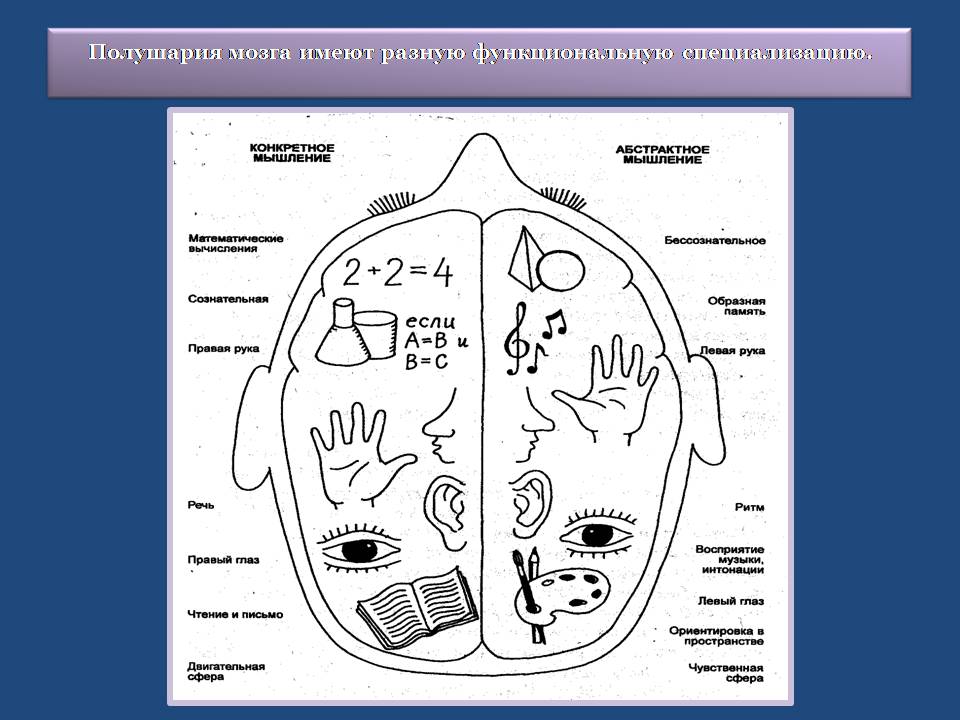